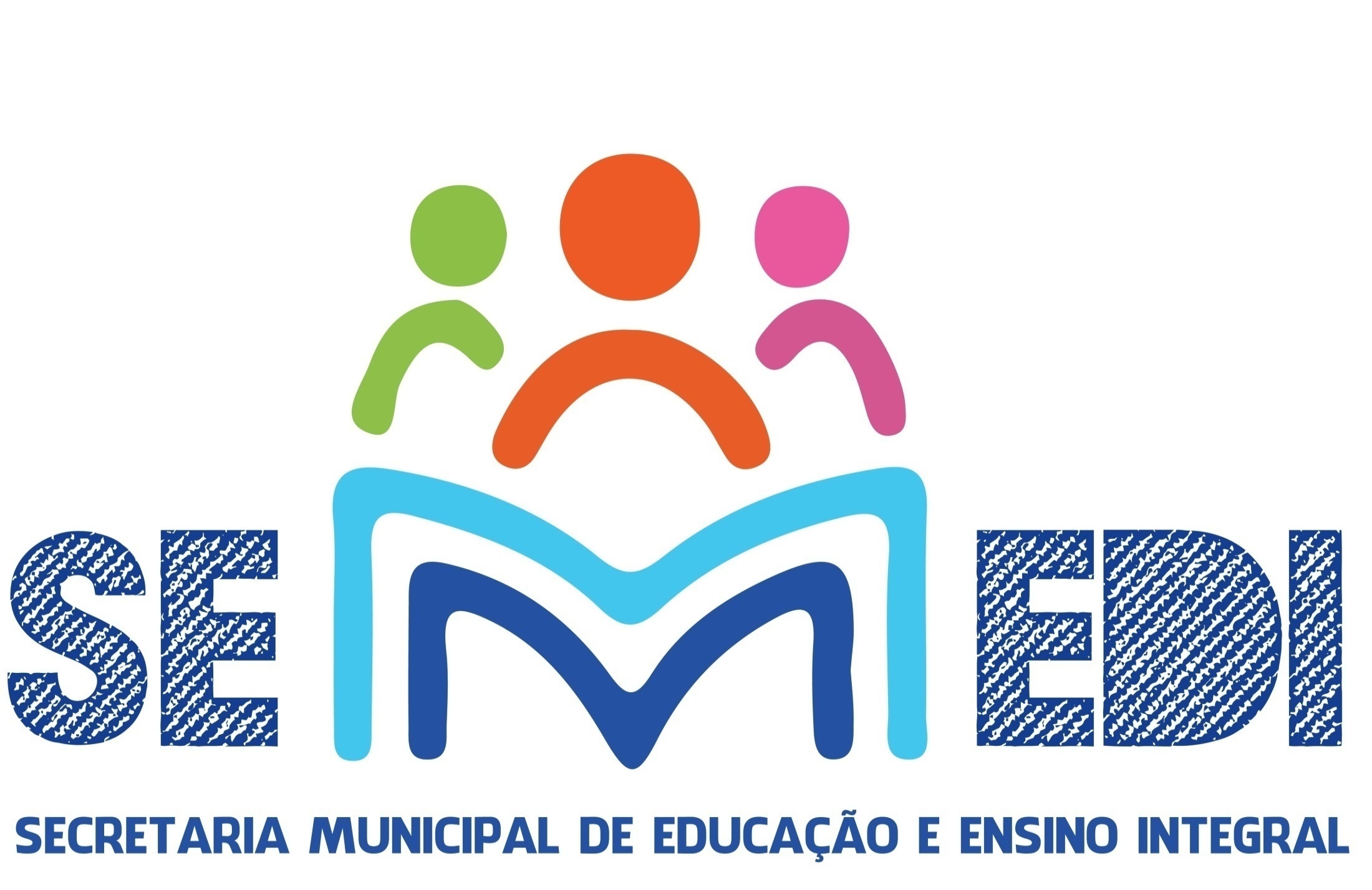 Progressão Vertical/2020
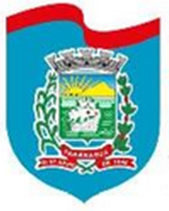 RESOLUÇÃO Nº 04/2020

A SECRETÁRIA MUNICIPAL DE EDUCAÇÃO, no uso das atribuições que lhe confere o decreto nº XXXXXXXXXX, através da Comissão Especial para Coordenação do Processo de Progressão dos Profissionais da Educação nomeada por meio da portaria nº 236 de 03 de agosto de 2017, com base no art. 46, art. 47 e 48 da Lei Complementar nº 113 de 22 de dezembro de 2009, suas alterações, e de acordo com o disciplinado nos Decretos nº 1452/2010 e nº 4165/2016, RESOLVE:

- Estabelecer o cronograma de Progressão Vertical dos Profissionais do Magistério da Rede Pública Municipal prevista para o exercício, conforme etapas e datas abaixo especificadas:
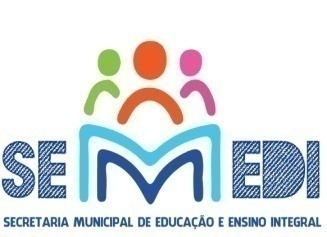 CRONOGRAMA
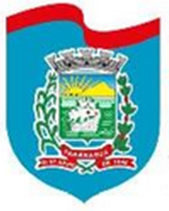 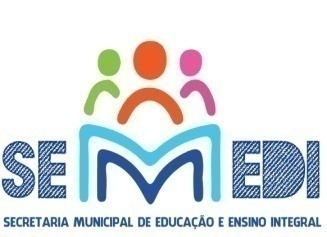 ...continuação 1ª ETAPA
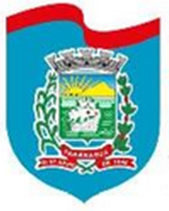 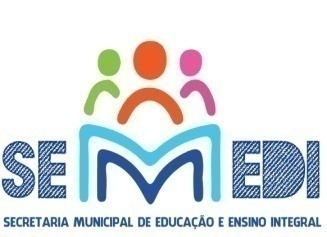 2ª ETAPA
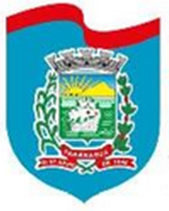 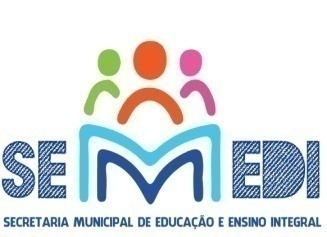 3ª ETAPA
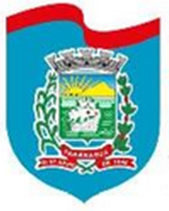 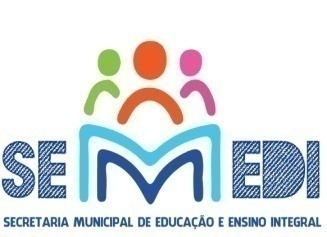 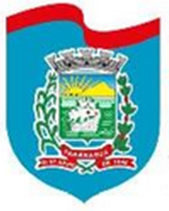 DECRETO Nº 1452/2010
DECRETO Nº 4165/2016
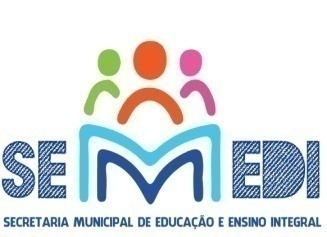 DECRETO Nº 1452/2010 
"REGULAMENTA A PROGRESSÃO VERTICAL DOS PROFISSIONAIS DO MAGISTÉRIO PÚBLICO MUNICIPAL.“
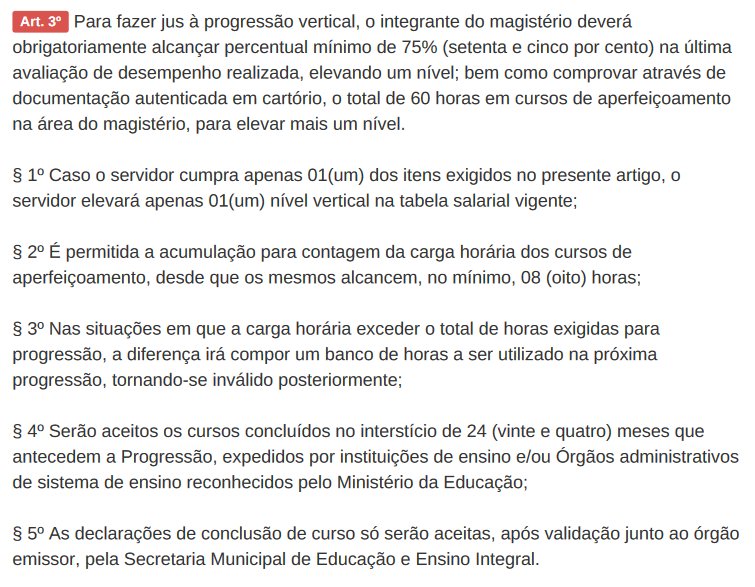 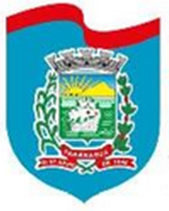 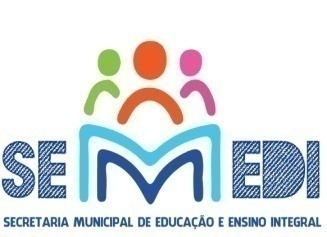 DECRETO Nº 1452/2010 
"REGULAMENTA A PROGRESSÃO VERTICAL DOS PROFISSIONAIS DO MAGISTÉRIO PÚBLICO MUNICIPAL.“
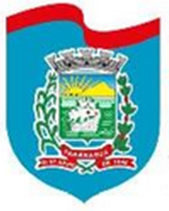 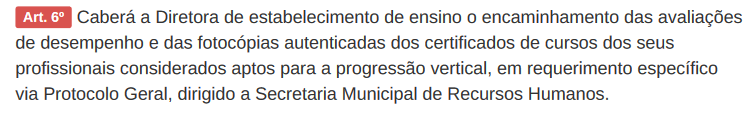 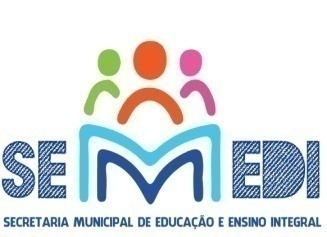 DECRETO Nº 4165/2016
"ESTABELECE NORMAS GERAIS PARA A REALIZAÇÃO DA AVALIAÇÃO DE DESEMPENHO DOS PROFISSIONAIS DO MAGISTÉRIO PÚBLICO MUNICIPAL DE PARANAGUÁ”
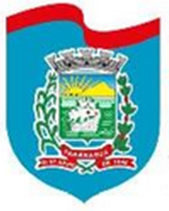 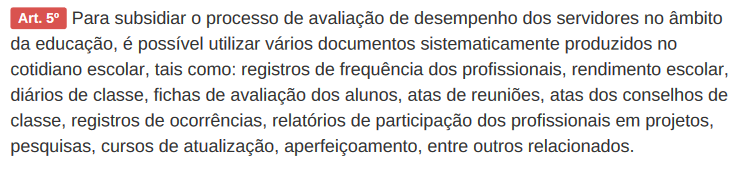 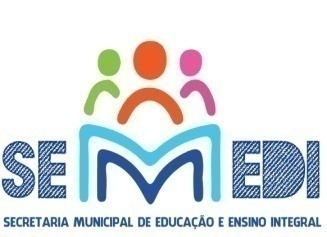 DECRETO Nº 4165/2016
"ESTABELECE NORMAS GERAIS PARA A REALIZAÇÃO DA AVALIAÇÃO DE DESEMPENHO DOS PROFISSIONAIS DO MAGISTÉRIO PÚBLICO MUNICIPAL DE PARANAGUÁ”
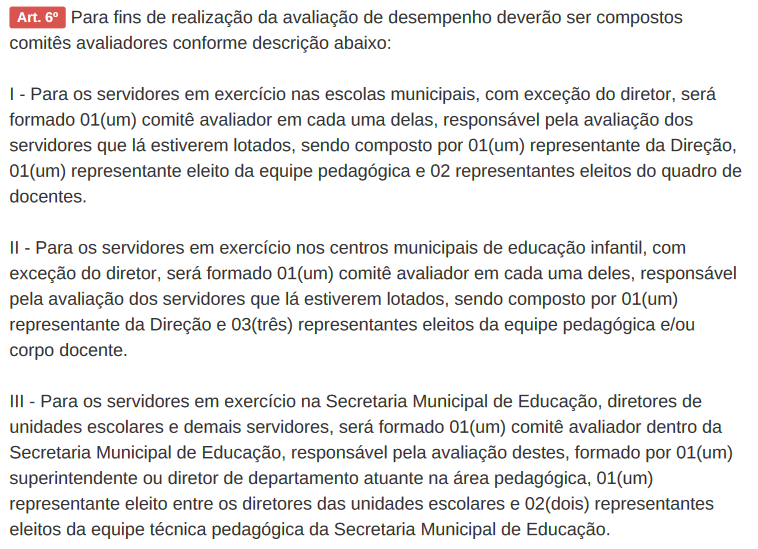 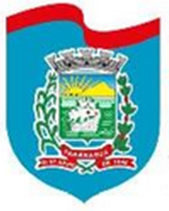 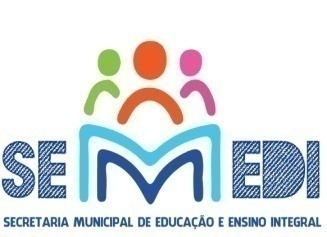 DECRETO Nº 4165/2016
"ESTABELECE NORMAS GERAIS PARA A REALIZAÇÃO DA AVALIAÇÃO DE DESEMPENHO DOS PROFISSIONAIS DO MAGISTÉRIO PÚBLICO MUNICIPAL DE PARANAGUÁ”
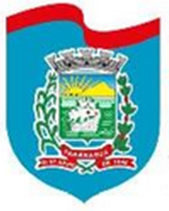 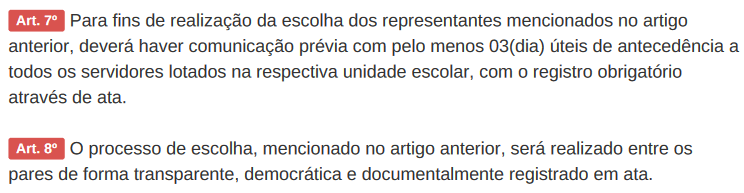 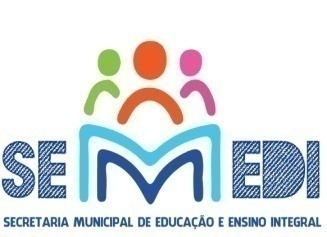 DECRETO Nº 4165/2016
"ESTABELECE NORMAS GERAIS PARA A REALIZAÇÃO DA AVALIAÇÃO DE DESEMPENHO DOS PROFISSIONAIS DO MAGISTÉRIO PÚBLICO MUNICIPAL DE PARANAGUÁ”
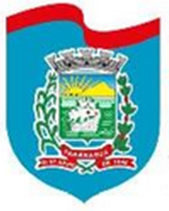 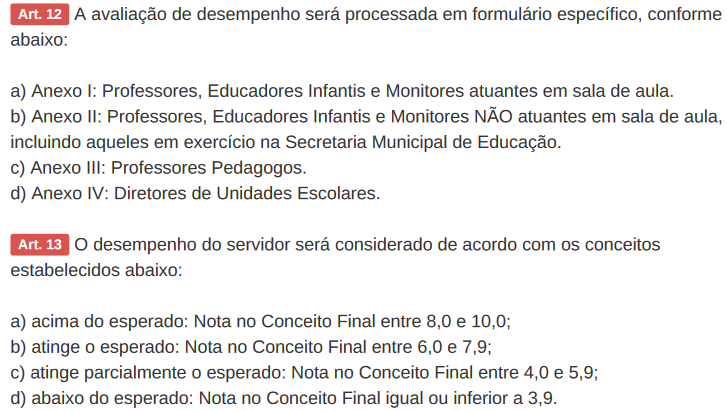 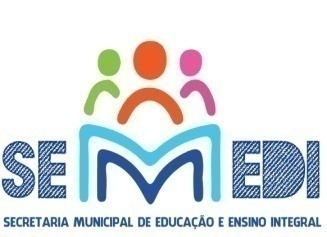 DECRETO Nº 4165/2016
"ESTABELECE NORMAS GERAIS PARA A REALIZAÇÃO DA AVALIAÇÃO DE DESEMPENHO DOS PROFISSIONAIS DO MAGISTÉRIO PÚBLICO MUNICIPAL DE PARANAGUÁ”
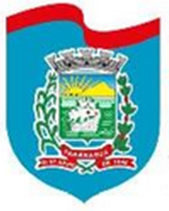 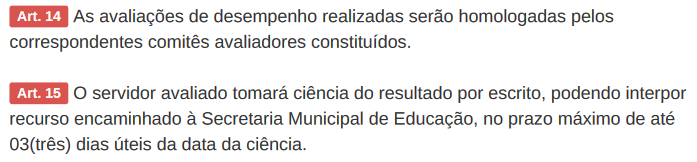 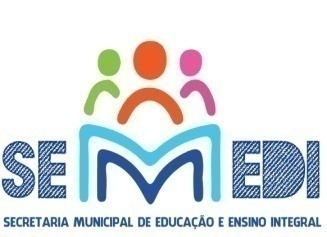 DECRETO Nº 1452/2010 
"REGULAMENTA A PROGRESSÃO VERTICAL DOS PROFISSIONAIS DO MAGISTÉRIO PÚBLICO MUNICIPAL.“
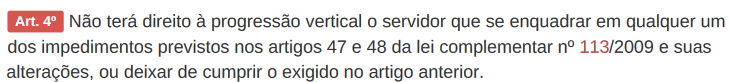 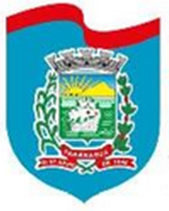 Art. 47 Perderá o direito à progressão vertical, o integrante do magistério que durante os 02 (dois) exercícios anteriores ao da concessão da progressão: (Redação dada pela Lei Complementar nº 116/2010);
III - faltar ao serviço sem justificativa, por 02 (dois) dias, contínuos ou não, anualmente;

V - Permanecer em licença para tratamento de saúde, por prazo igual ou superior a 90 (noventa) dias, salvo se apresentar laudo médico que comprove doença que exija tratamento contínuo, passível de análise pela perícia médica do município e comissão especial de progressão de nível; (Redação dada pela Lei Complementar nº 116/2010);

VIII - afastar-se para concorrer a cargo eletivo sujeito à legislação eleitoral, por prazo igual ou superior a 90 (noventa) dias;

XI - estiver em Estágio Probatório; (Redação dada pela Lei Complementar nº 116/2010);

XII - estiver em licença para tratar de interesses particulares por período igual ou superior a 90 dias. (Redação acrescida pela Lei Complementar nº 116/2010)
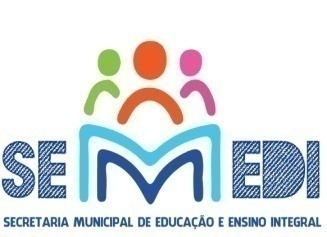 EDITAL Nº 16/2020
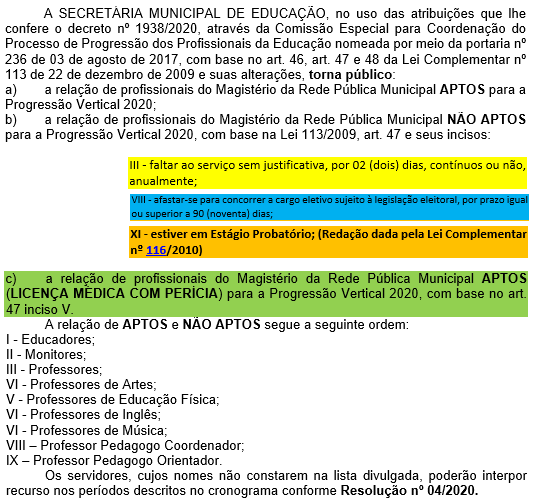 EDITAL Nº 16/2020
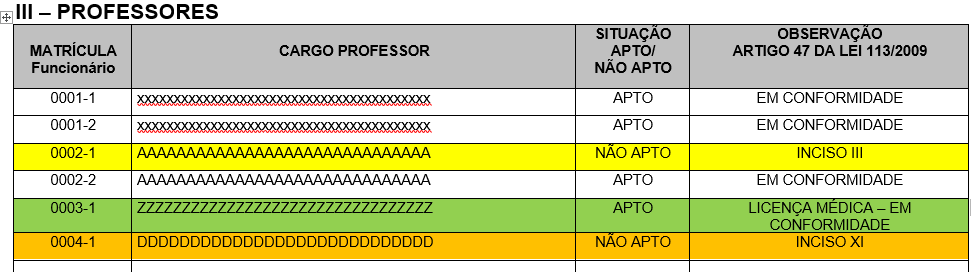 Documentos que estarão disponíveis no RH SEMEDI:
RESOLUÇÃO Nº 04/2020
DECRETO Nº 1452/2010
DECRETO Nº 4165/2016
ATA DE COMPOSIÇÃO DE COMITÊS
ATA DE AVALIAÇÃO DE DESEMPENHO
FORMULÁRIOS DE AVALIAÇÃO DE DESEMPENHO
FORMULÁRIO DE REQUERIMENTO DE RECURSO
FICHA ENCAMINHAMENTO DE PROCESSO
REPUBLICAÇÃO DO SALDO DO BANCO DE HORAS
BANCO DE HORAS PROVISÓRIO
EDITAL Nº 16/2020
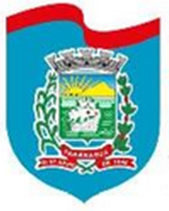 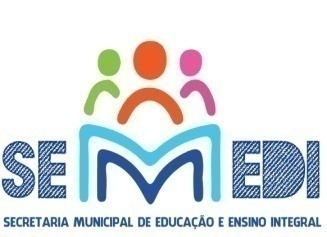 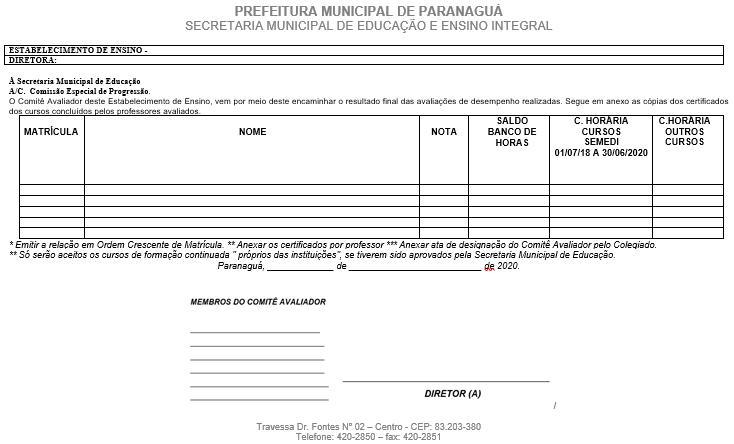 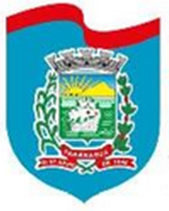 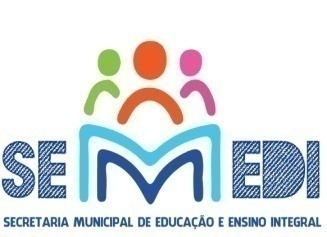 Assuntos Gerais
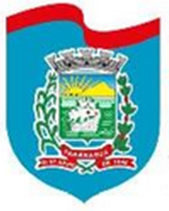 DÚVIDAS SOBRE O PROCESSO;
CONTATO COMISSÃO:
ana.falanga@paranagua.pr.gov.br
lucia.voi@paranagua.pr.gov.br
vivian.oliveira@paranagua.pr.gov.br
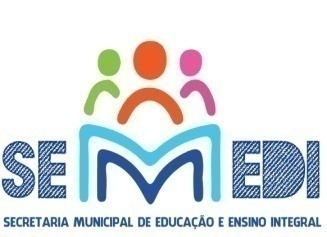